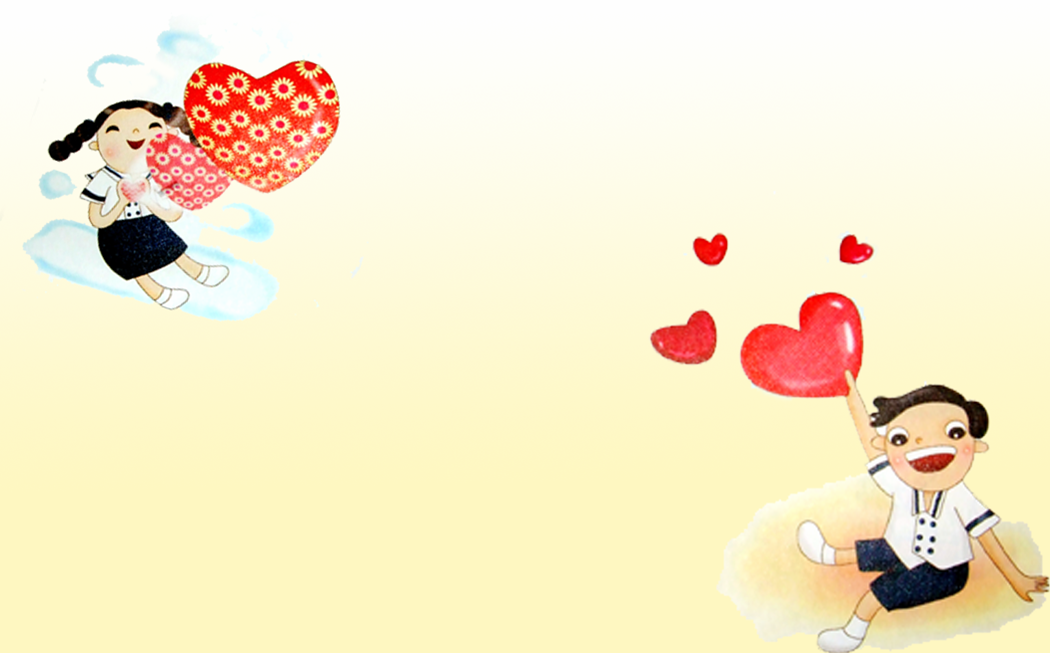 生根融入國小教師專業社群之實務分享
彰化縣員東國小教師專業
學習社群
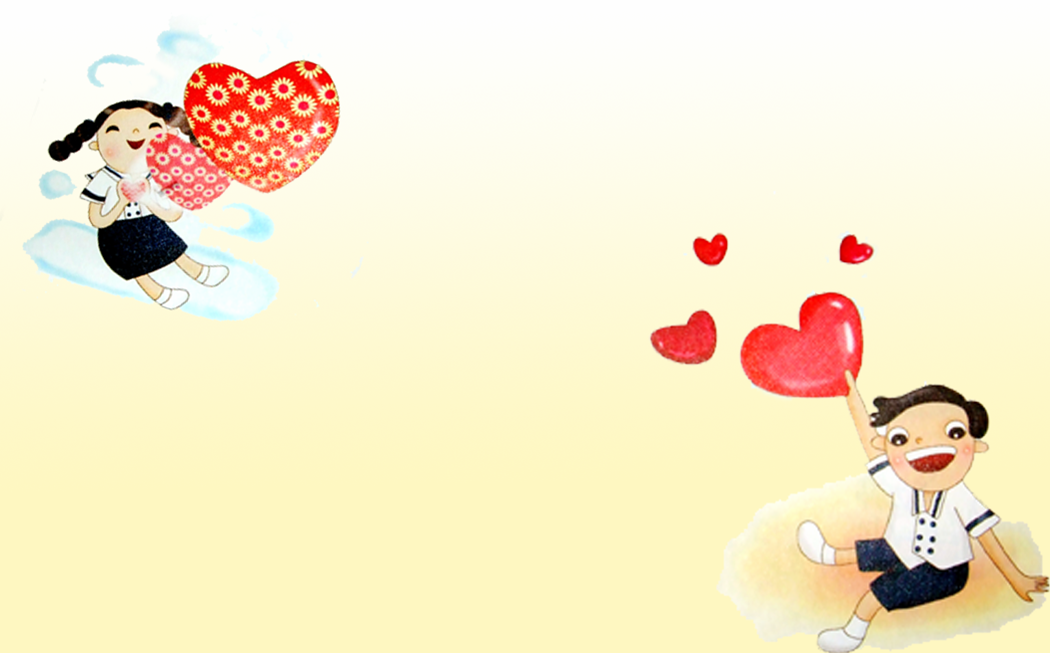 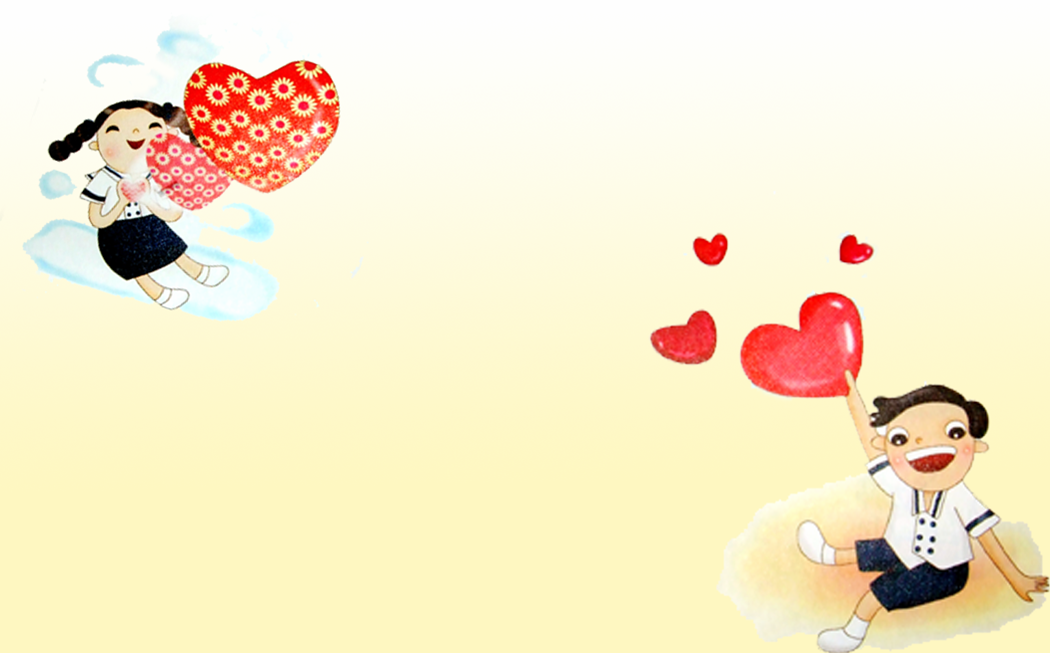 與您分享
一群普通班教師和資源班教師們
共同陪伴孩子們
一起「快樂學數學」的故事
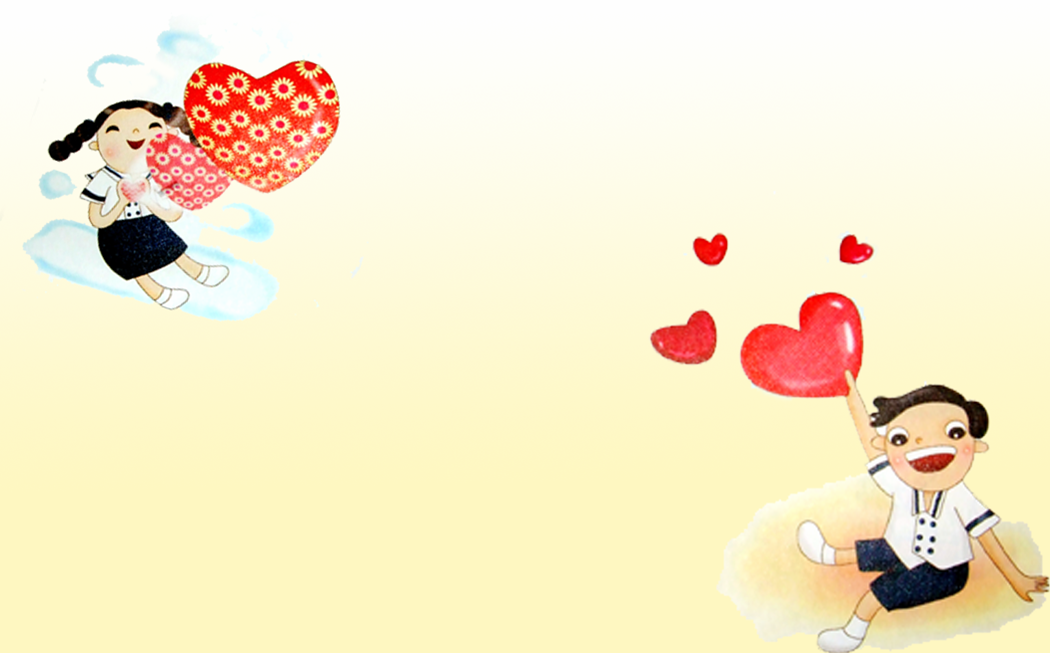 我們這一群
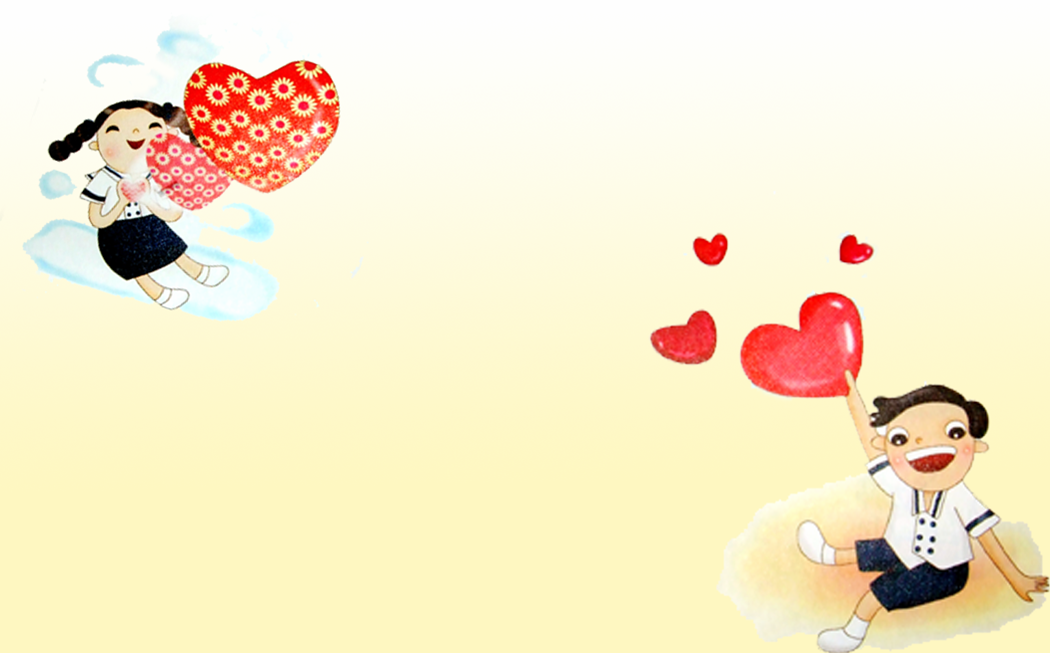 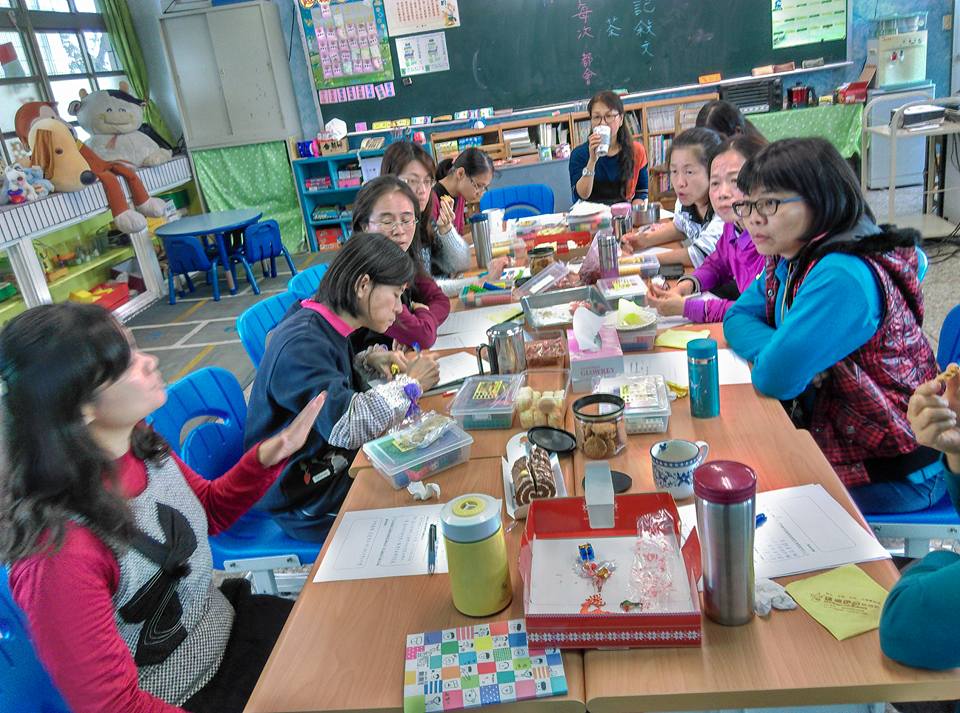 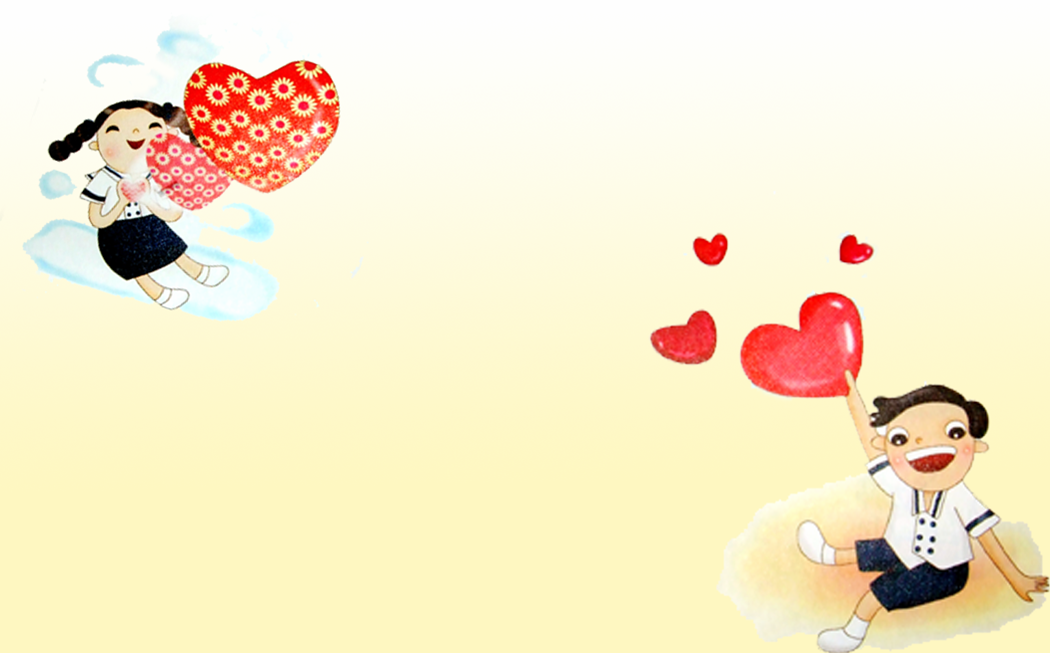 這一群人已經做了
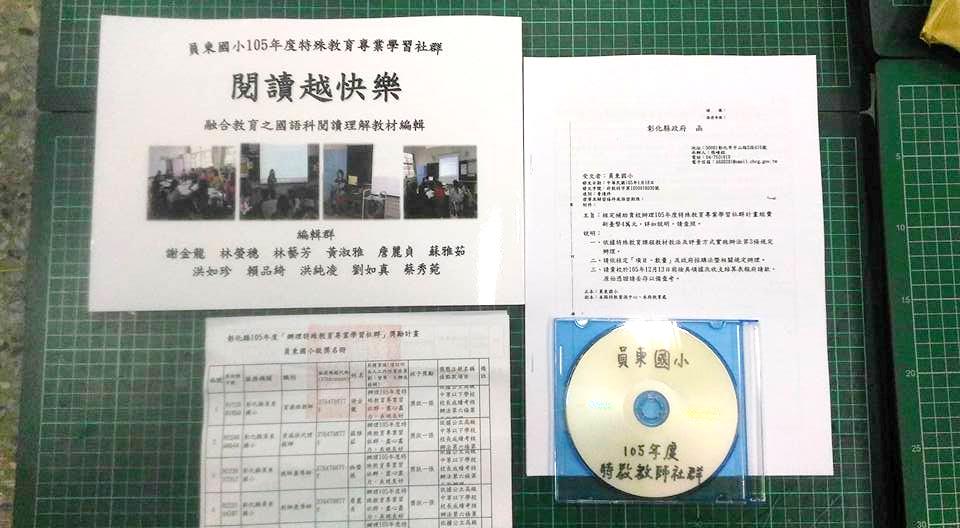 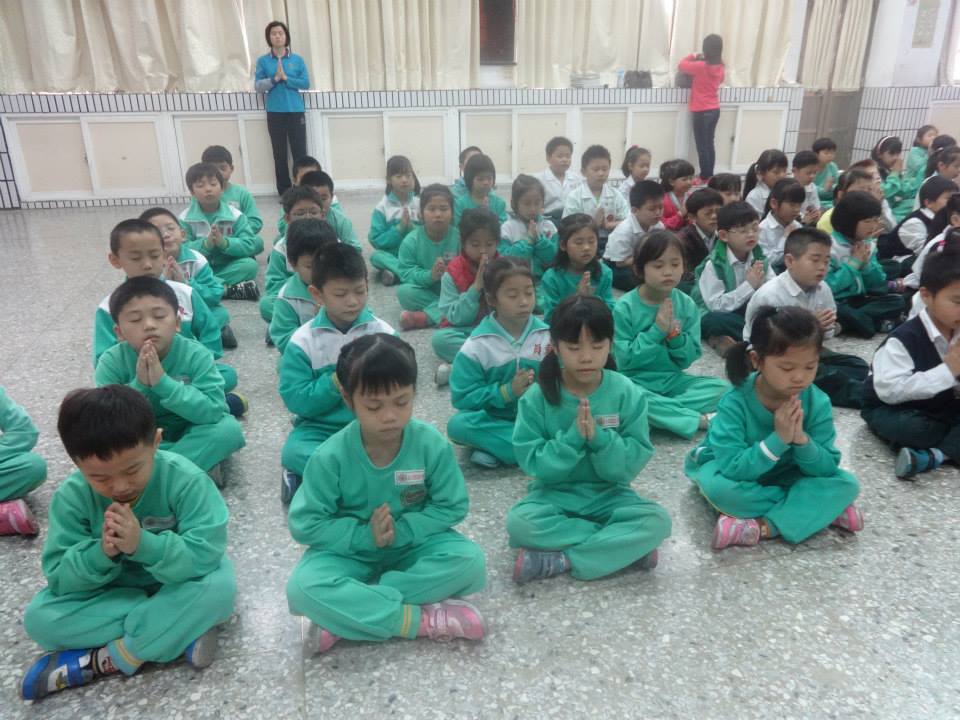 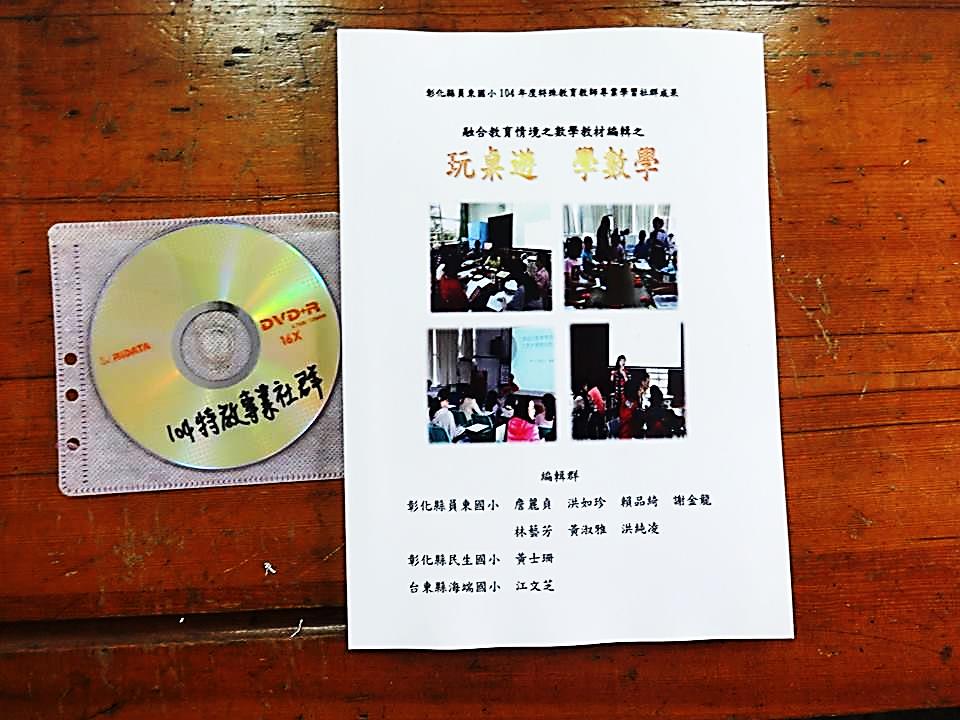 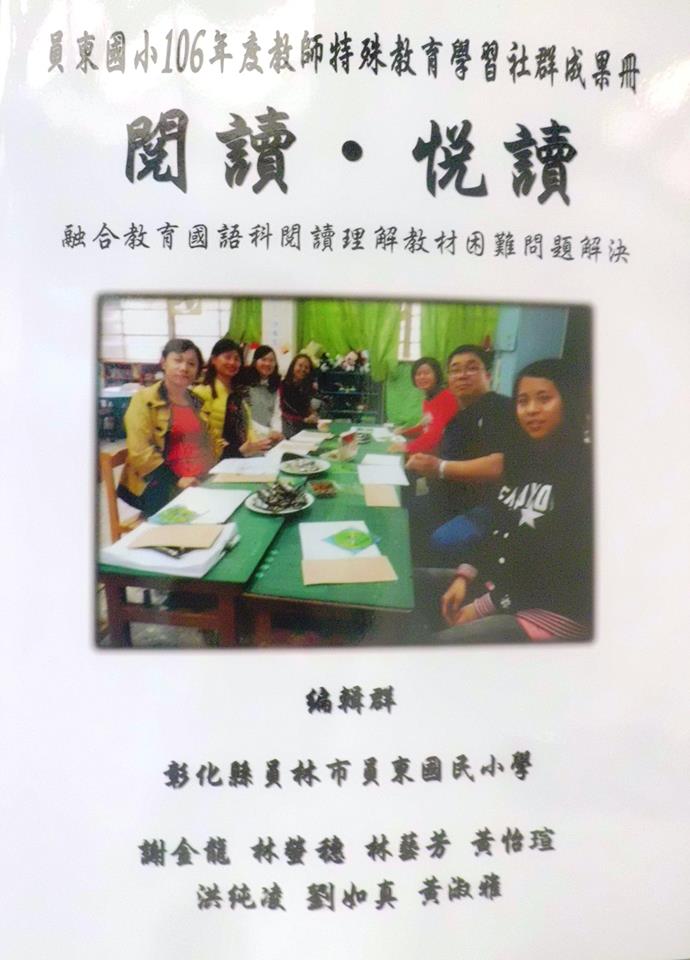 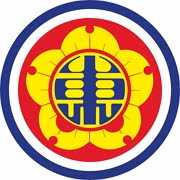 103年度「 心平氣和」情緒管理教材編輯社群
1.我們都是班級導師
2.我們都不是數理科系背景
3.我們都是教學年資15年以上
但是
我們每天都要陪伴孩子學數學
所以加入了
107年度教育部資深續航教師計畫
這一群人來自……..
1.位於員林市郊,不山不市的學校
2.普通班18班、特教班2班、資源班1班、幼兒園2 班
3.全校471名學生,其中特教需求學生有50位
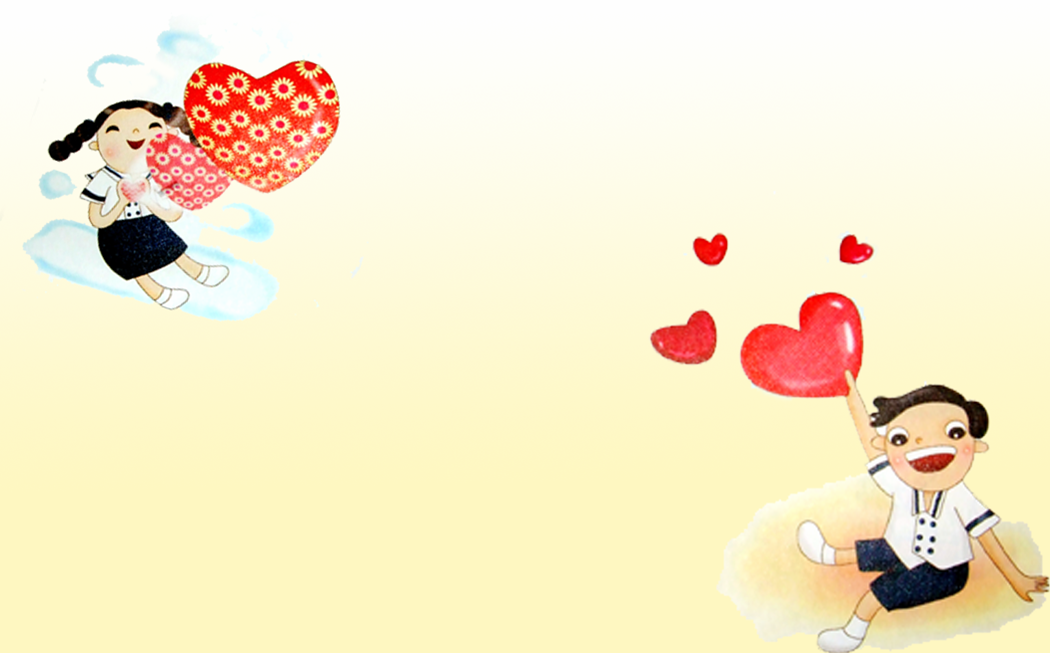 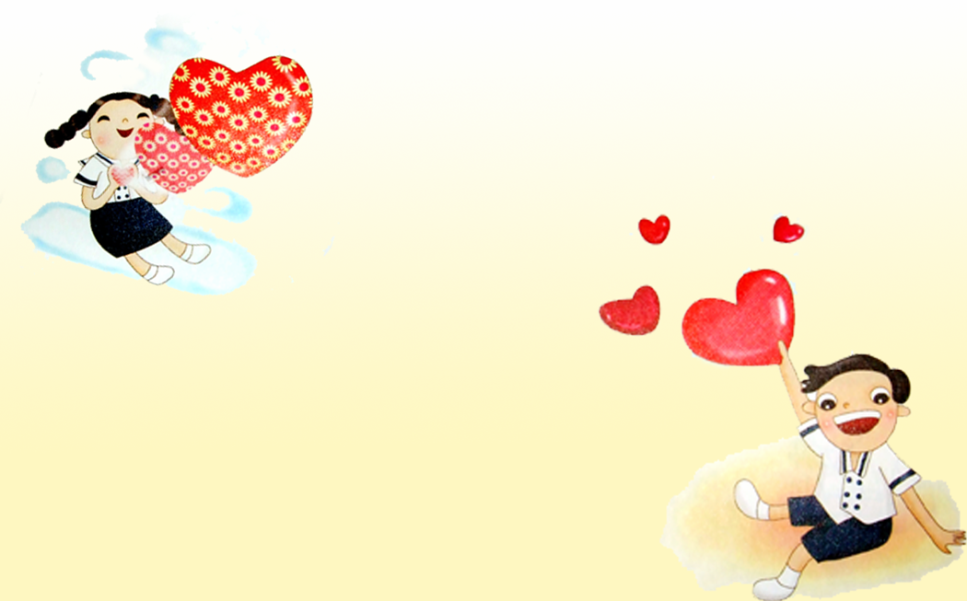 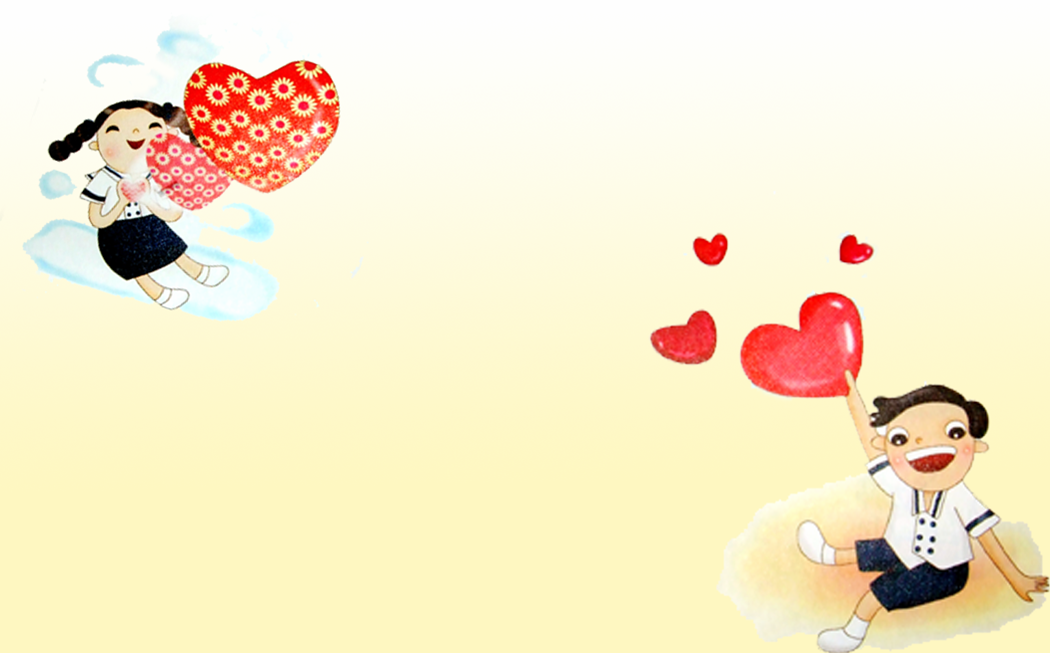 故事緣起…
數學奠基活動只能提升學生動機，但無法提升學生理解國語科的閱讀理解策略運用到數學教學時會有限制彰化師大有數學新天地-生根計畫在全國推廣中
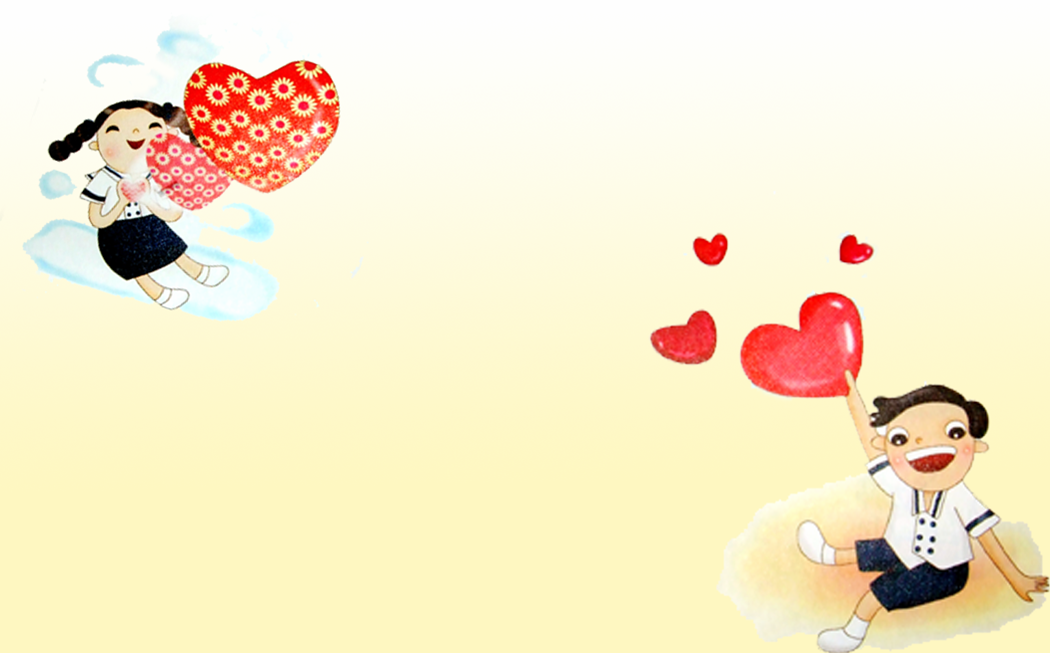 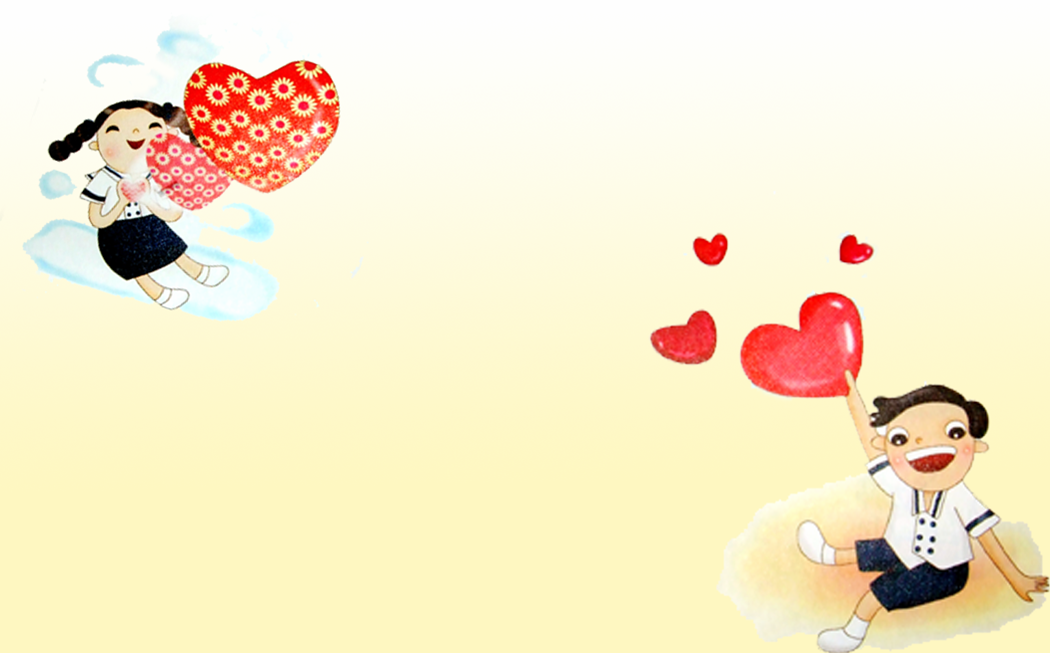 共同目標…
讓學生快樂學習，讓教師專業成長
1.提升學生數學概念理解2.加強普通班教師與特教教師的教學合   作3.取得較新且可用的教學資源4.翻轉教師數學教學及社群運作　的模式
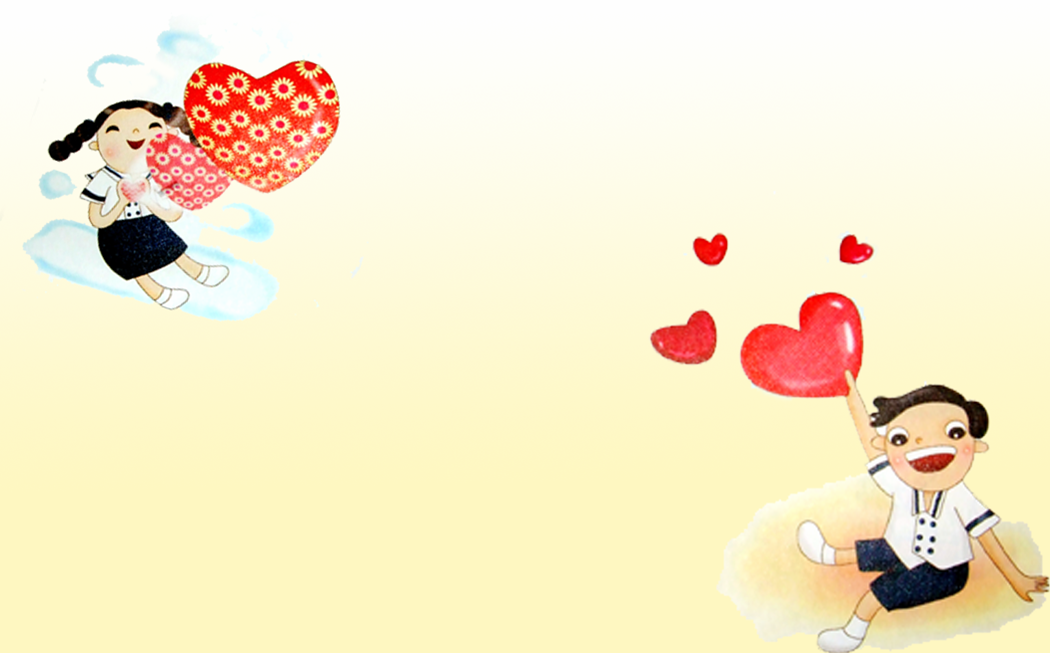 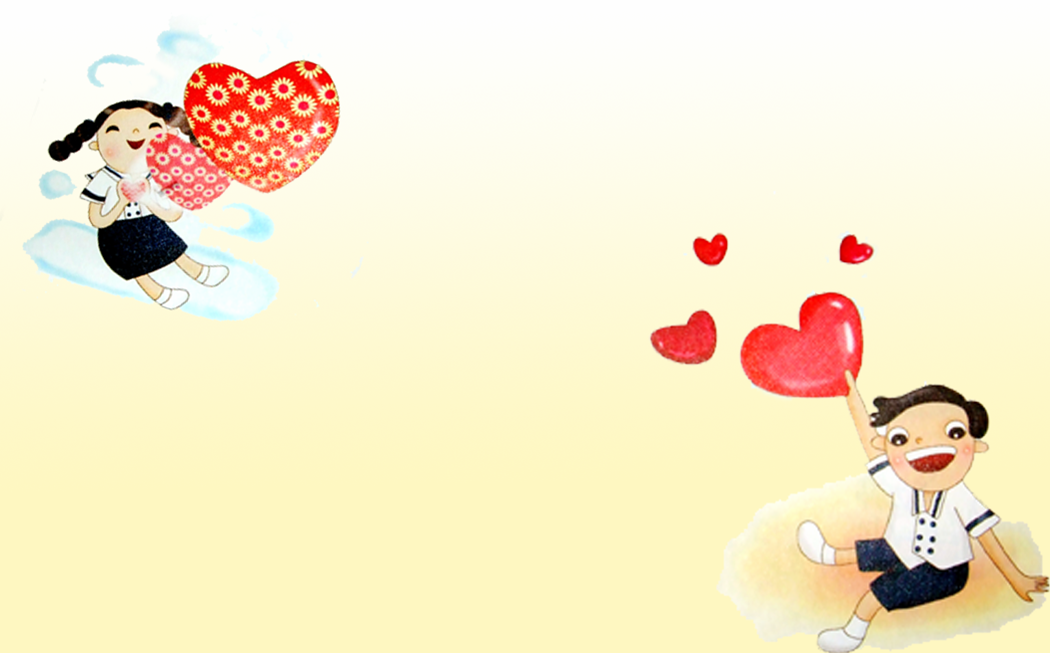 實施方式:事前準備…
1.取得學校行政支持(換新校長)
2.邀請數學新天地-生根計畫到校
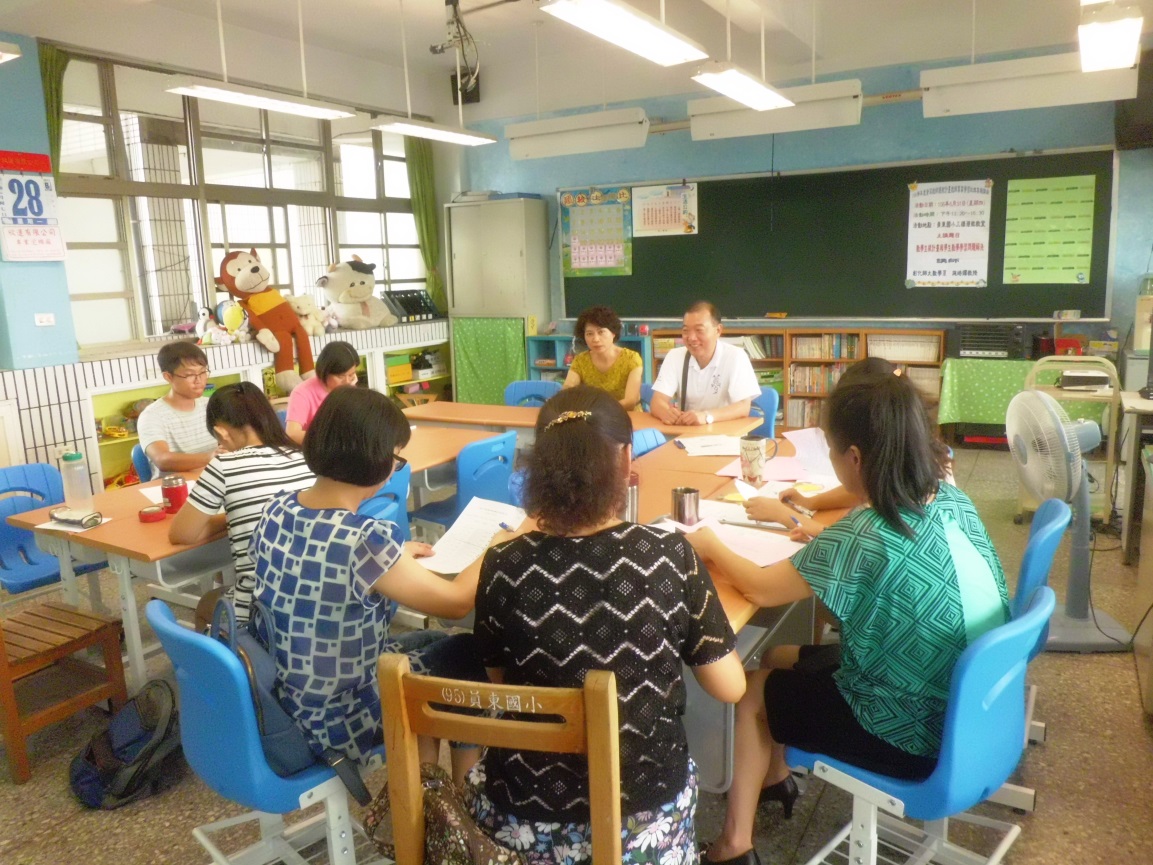 1.心定了
2.方向對了
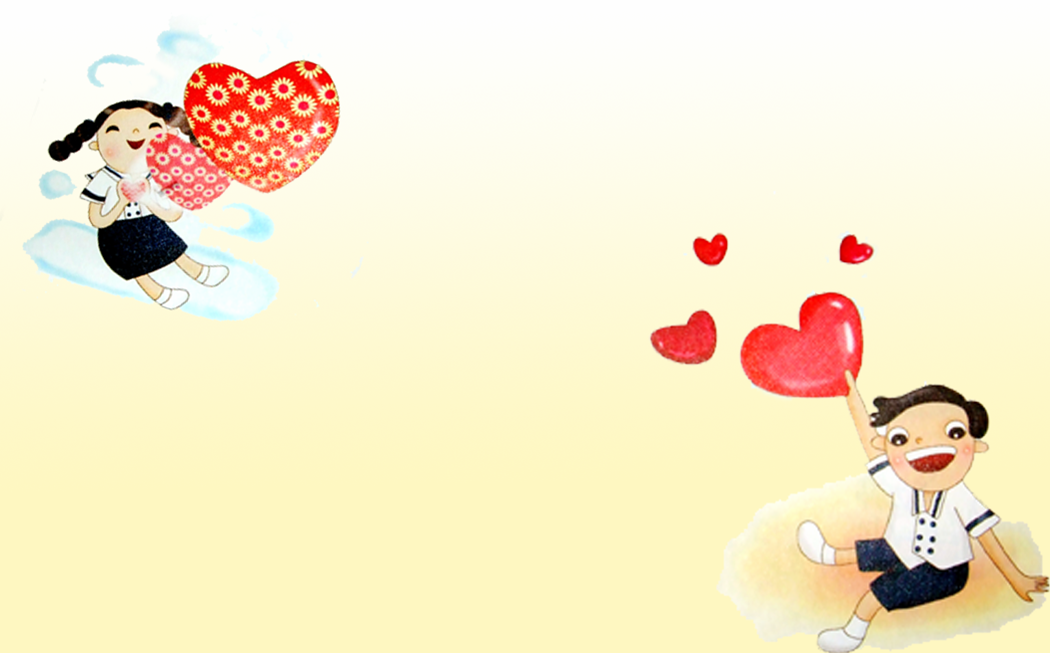 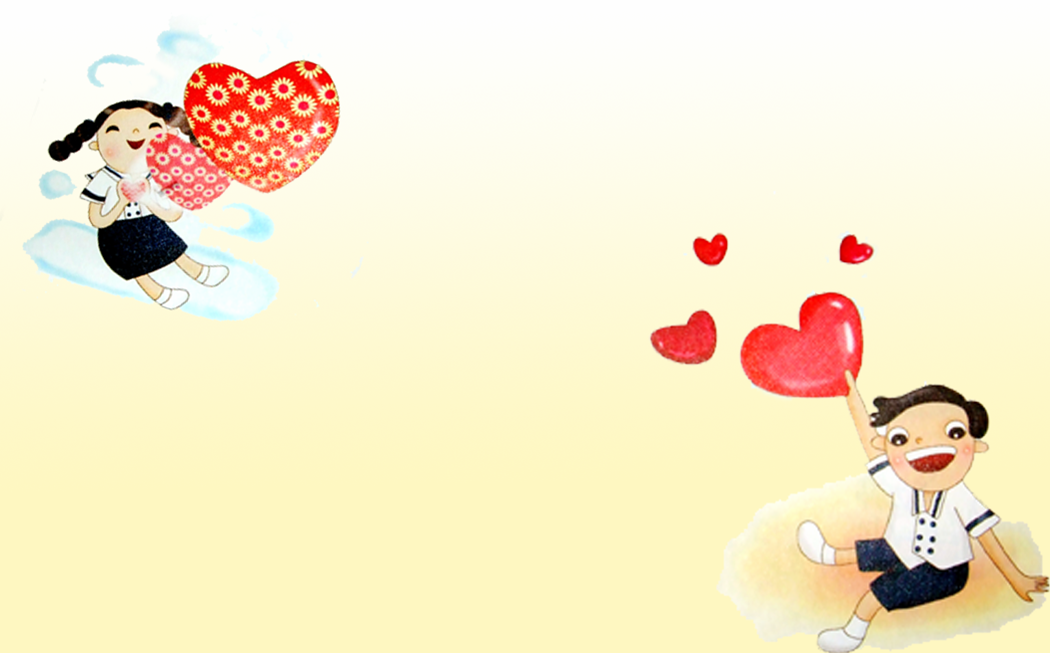 實施方式:事前準備…
施教授的公開課
議課比公開課和共備更能促成教師成長
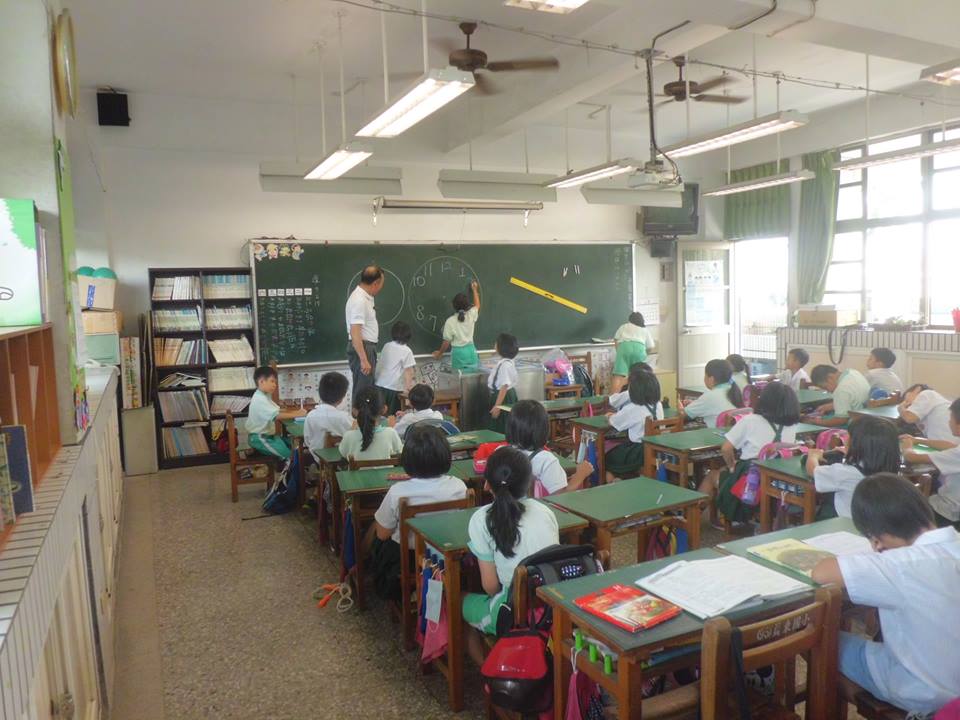 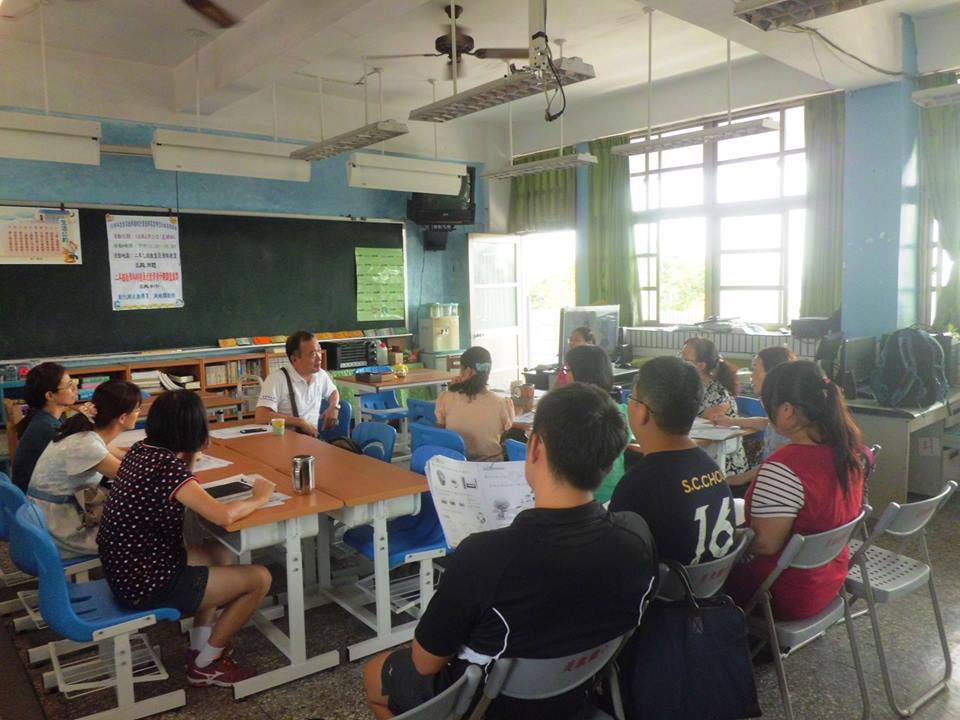 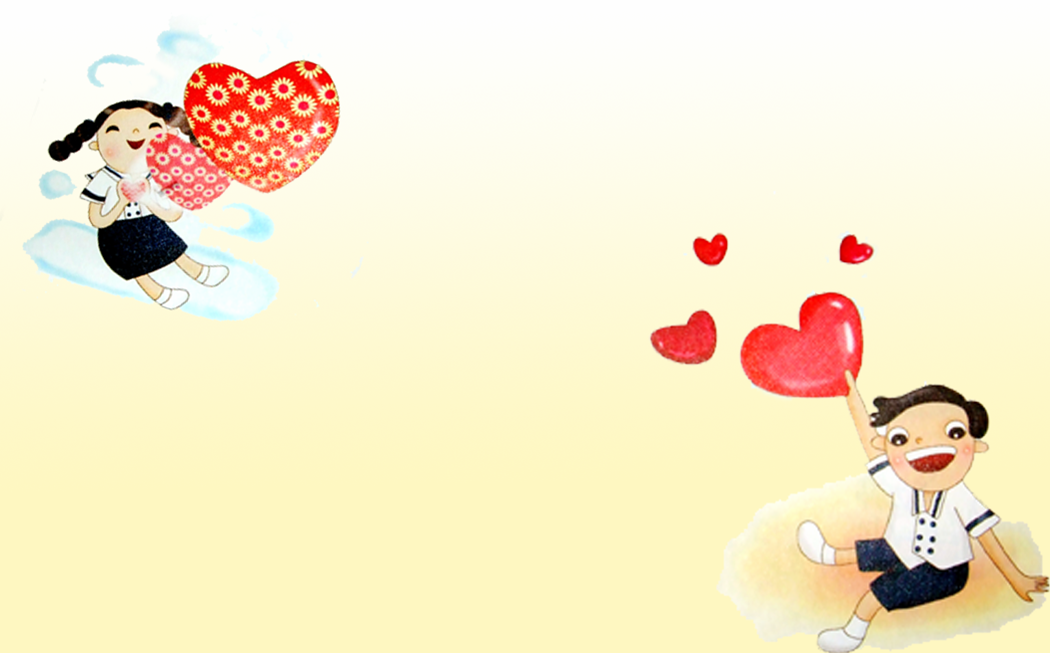 Part1https://www.youtube.com/watch?v=EjjLPFoaDcw&feature=youtu.bePart2https://www.youtube.com/watch?v=PDgYyok4BMM&feature=youtu.be
實施方式-共備與議課歷程
實施方式-共備與議課實施流程
設定下次會議主題
設
定
主
題
教與學疑難案例討論
提出不同具體解決方案
教師於課堂實作與修正
學生學習成果討論與分享
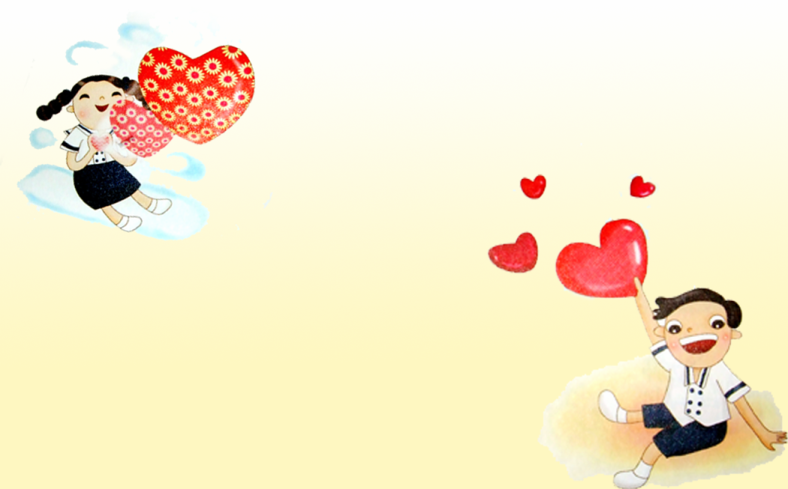 施教授的公開課後我們又做了
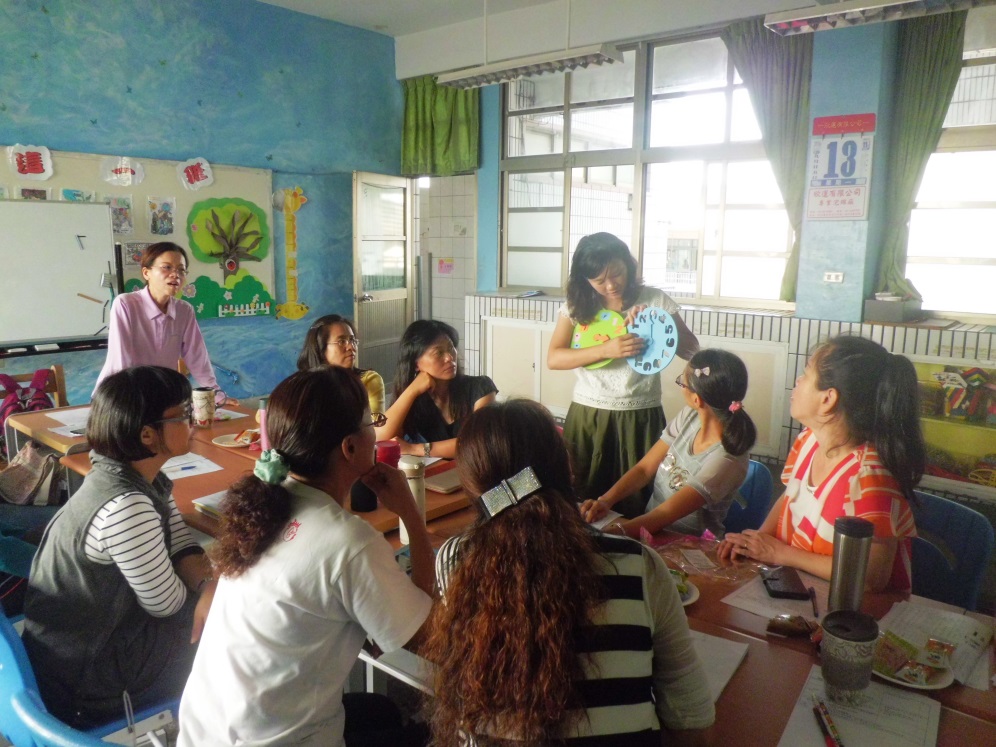 找到操作教具，解決學生問題
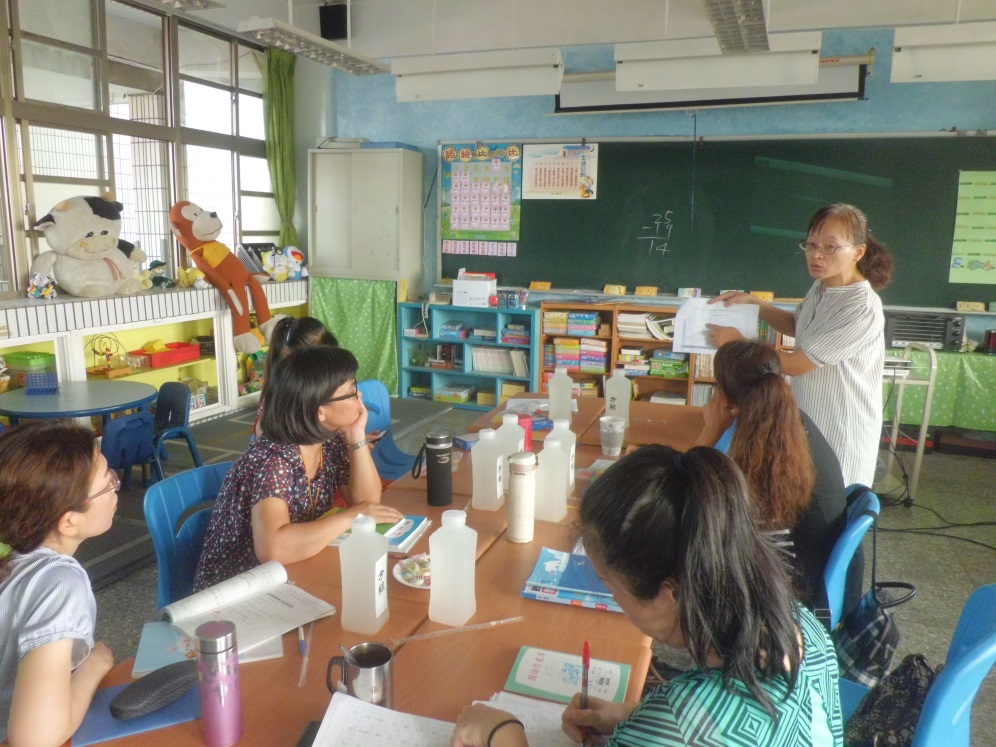 改變溫美玉老師的教學策略
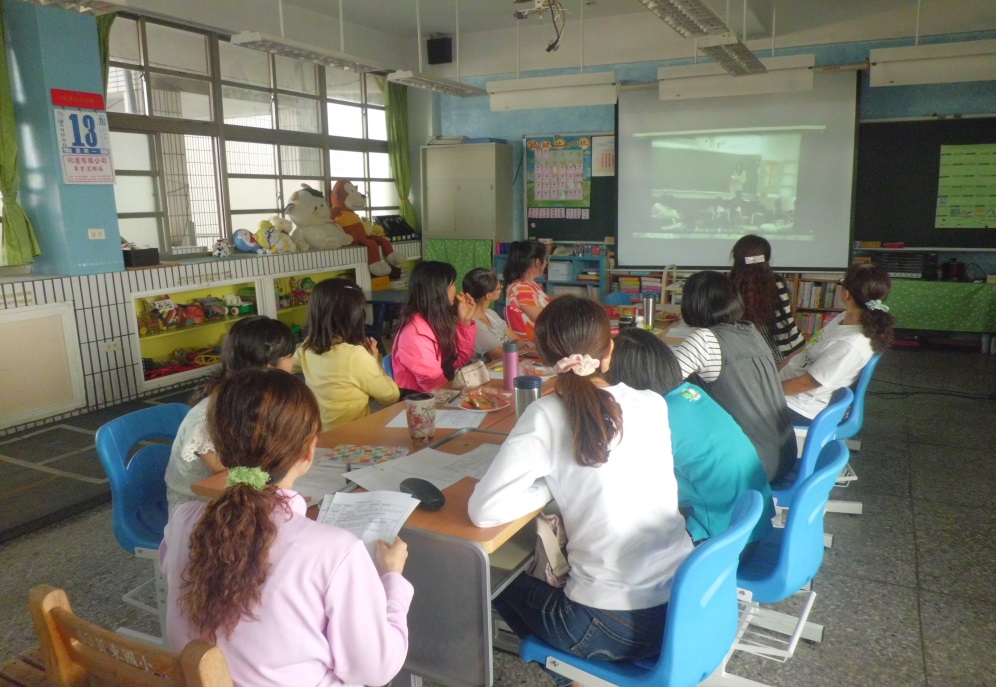 林宜城校長的影片觀課和議課
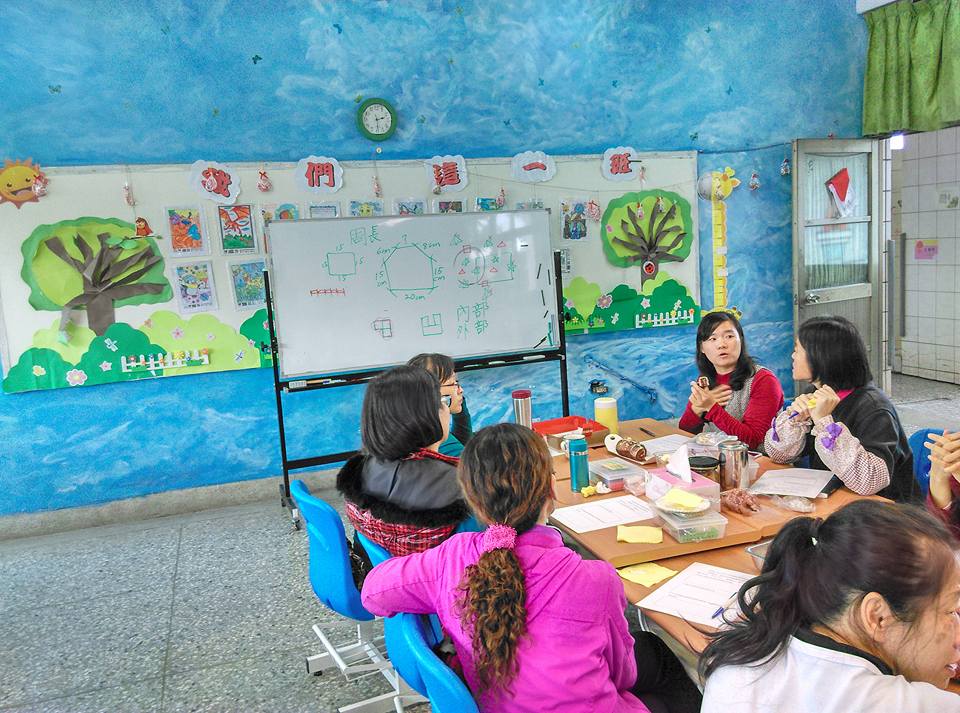 不同學生可以用不同方式決問題
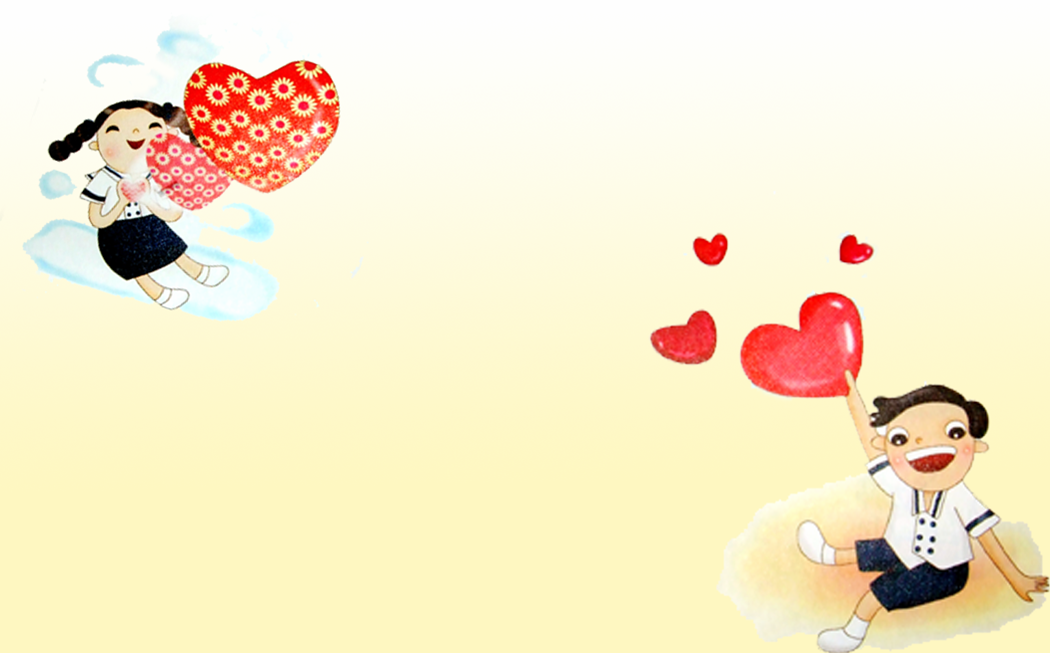 實施方式-公開觀課與議課流程
教師教學省思與再教學
設定
主題
選定實施班級年段
公開授課與觀課
議課與活動檢討
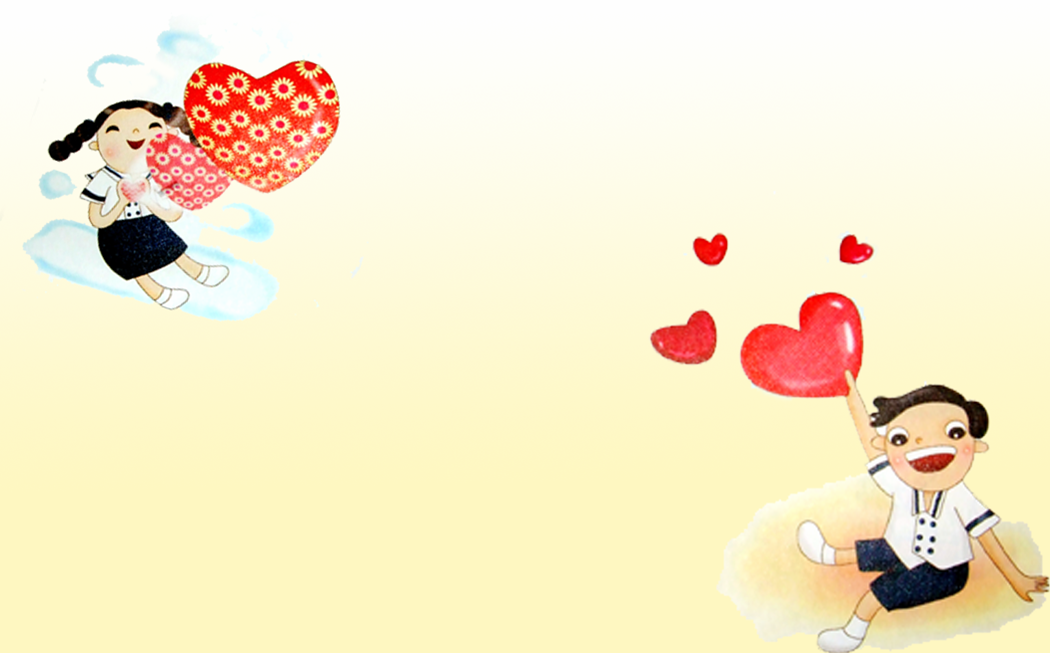 實施方式-公開授課與議課歷程
教學開始翻轉了
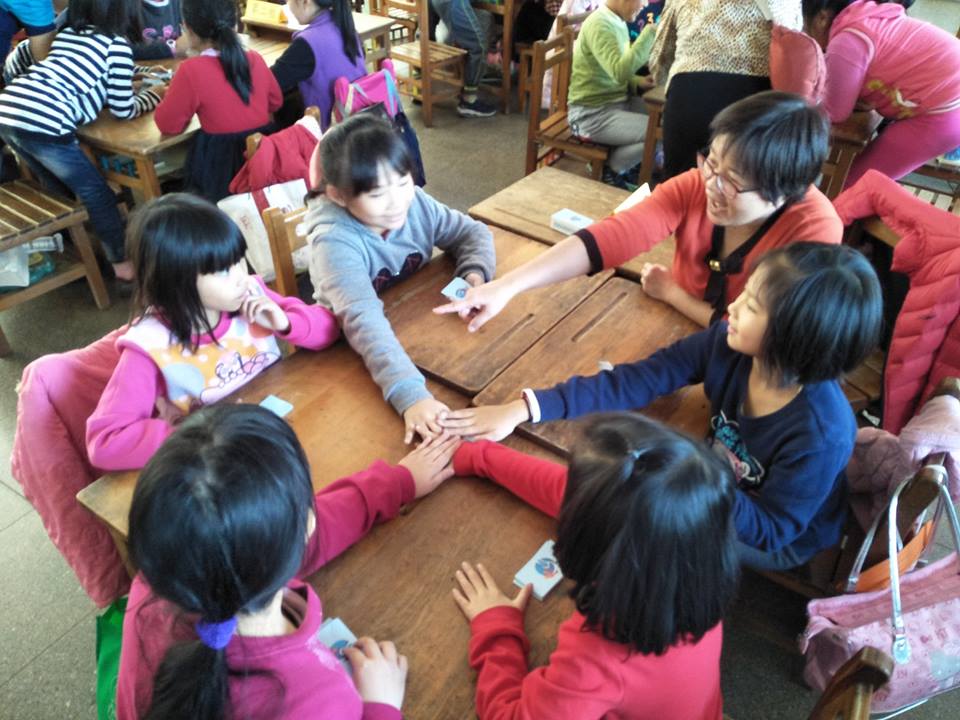 分組合作的數學桌遊遊戲
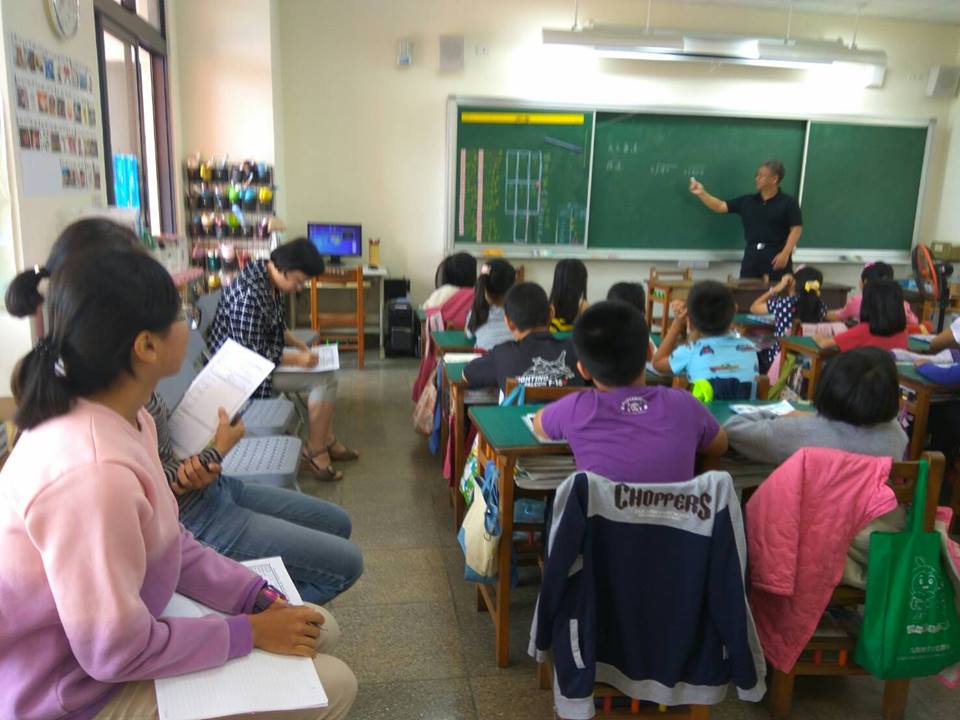 吳明亮的除法概念教學
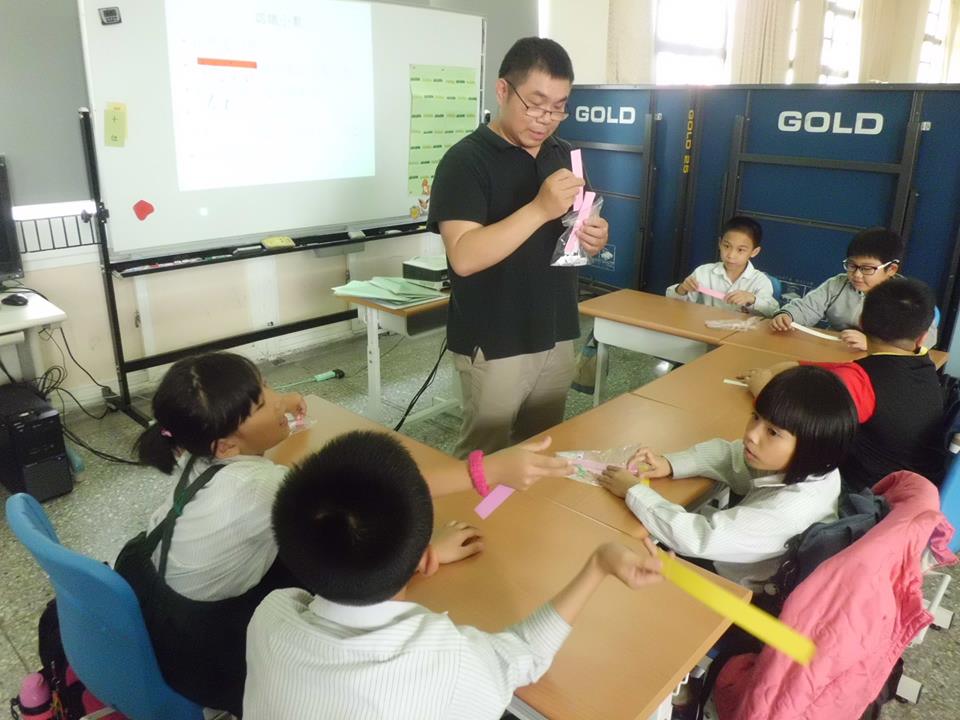 資源班的小數教學
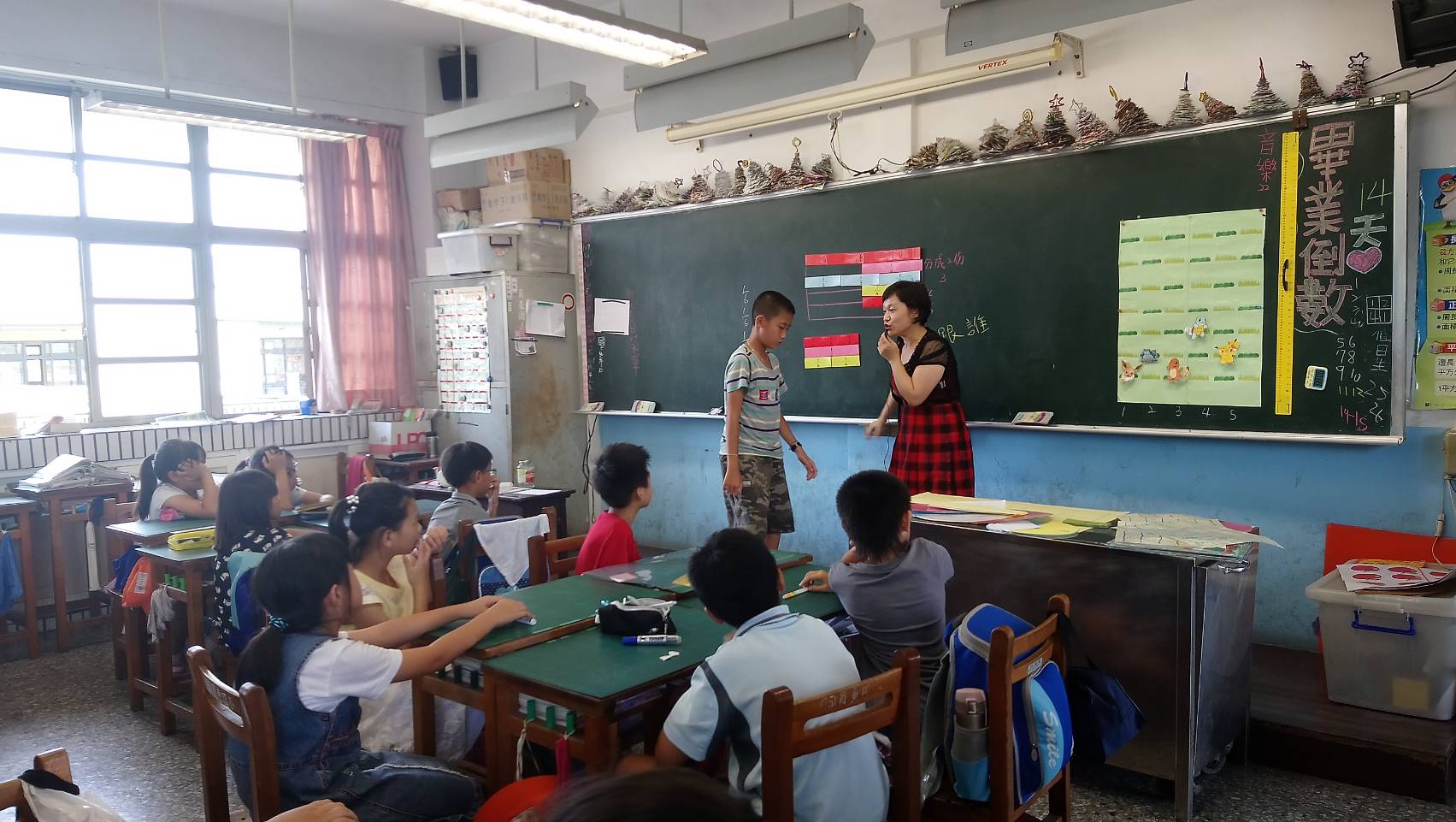 以圖示協助等級分數學習
教師專業成長與省思(一年級)
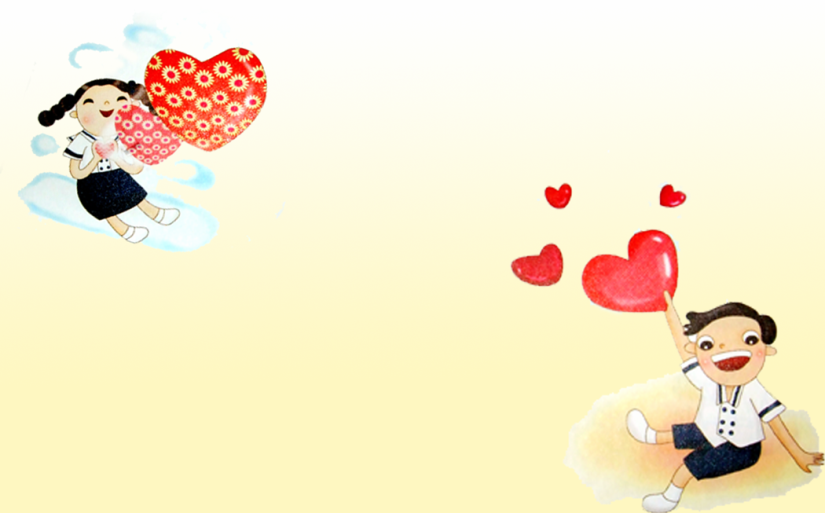 教師專業成長與省思(二年級)
教師專業成長與省思(三年級)
教師專業成長與省思(四年級)
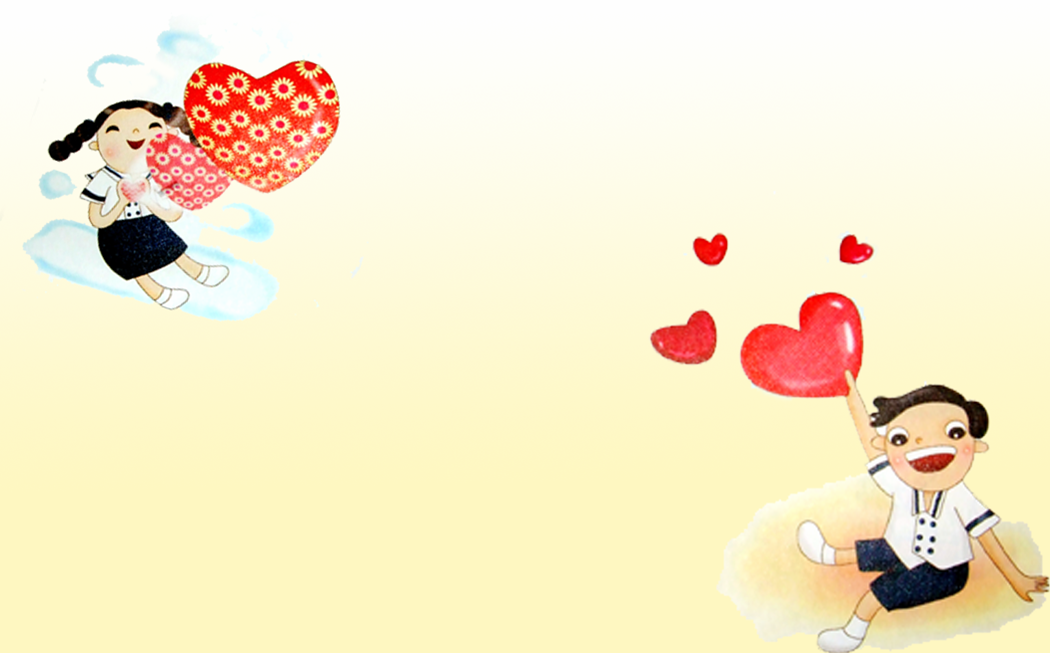 故事還在進行中..
因為只有教師持續的專業成長
                  孩子才能更快樂的學習
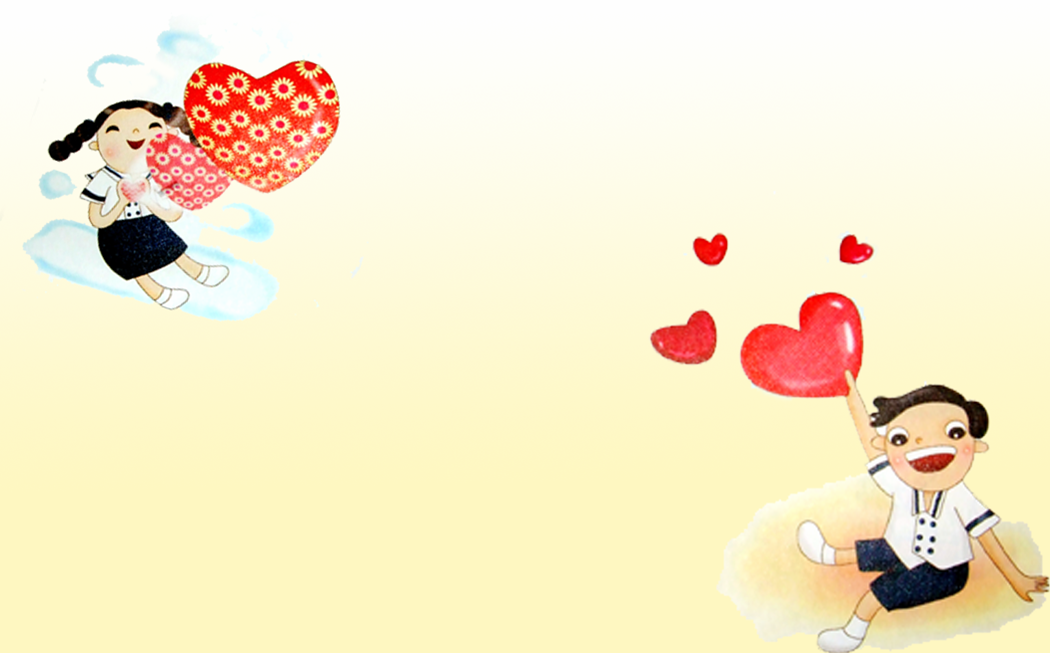 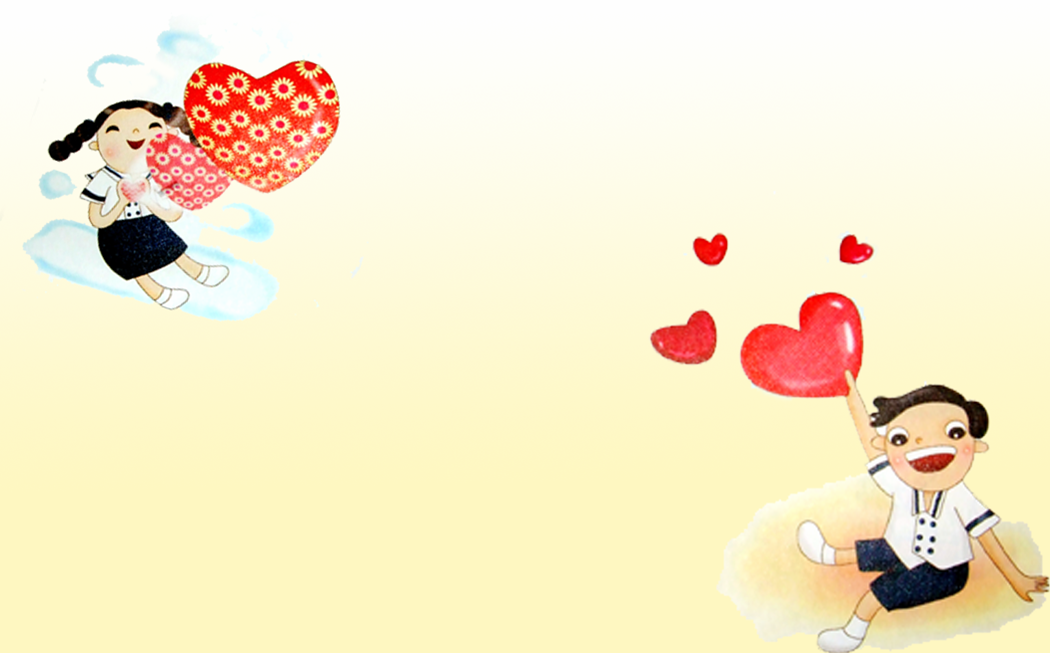 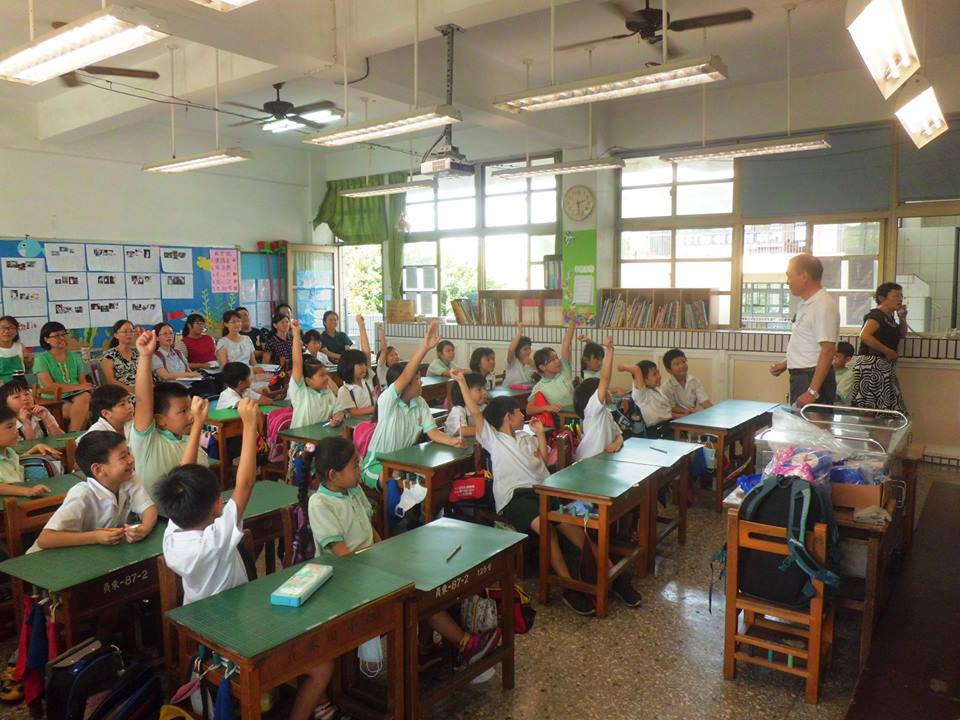 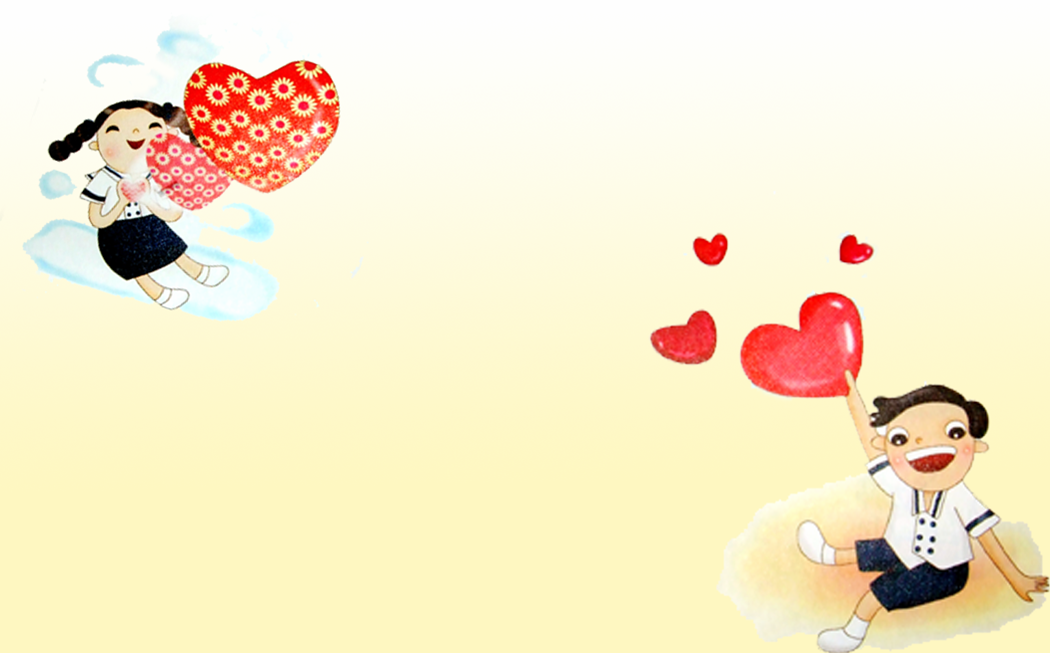 感謝聆聽  敬請指教